gFleeT Management 

2021/22 ANNUAL REPORT PRESENTATION TO THE 
ROADS AND TRANSPORT PORTFOLIO COMMITTEE

4 NOVEMBER 2022
TABLE OF CONTENTS
SUMMARY OF NON-FINANCIAL PERFORMANCE 

FINANCIAL PERFORMANCE INFORMATION

HUMAN  RESOURCE AND  GOVERNANCE
02
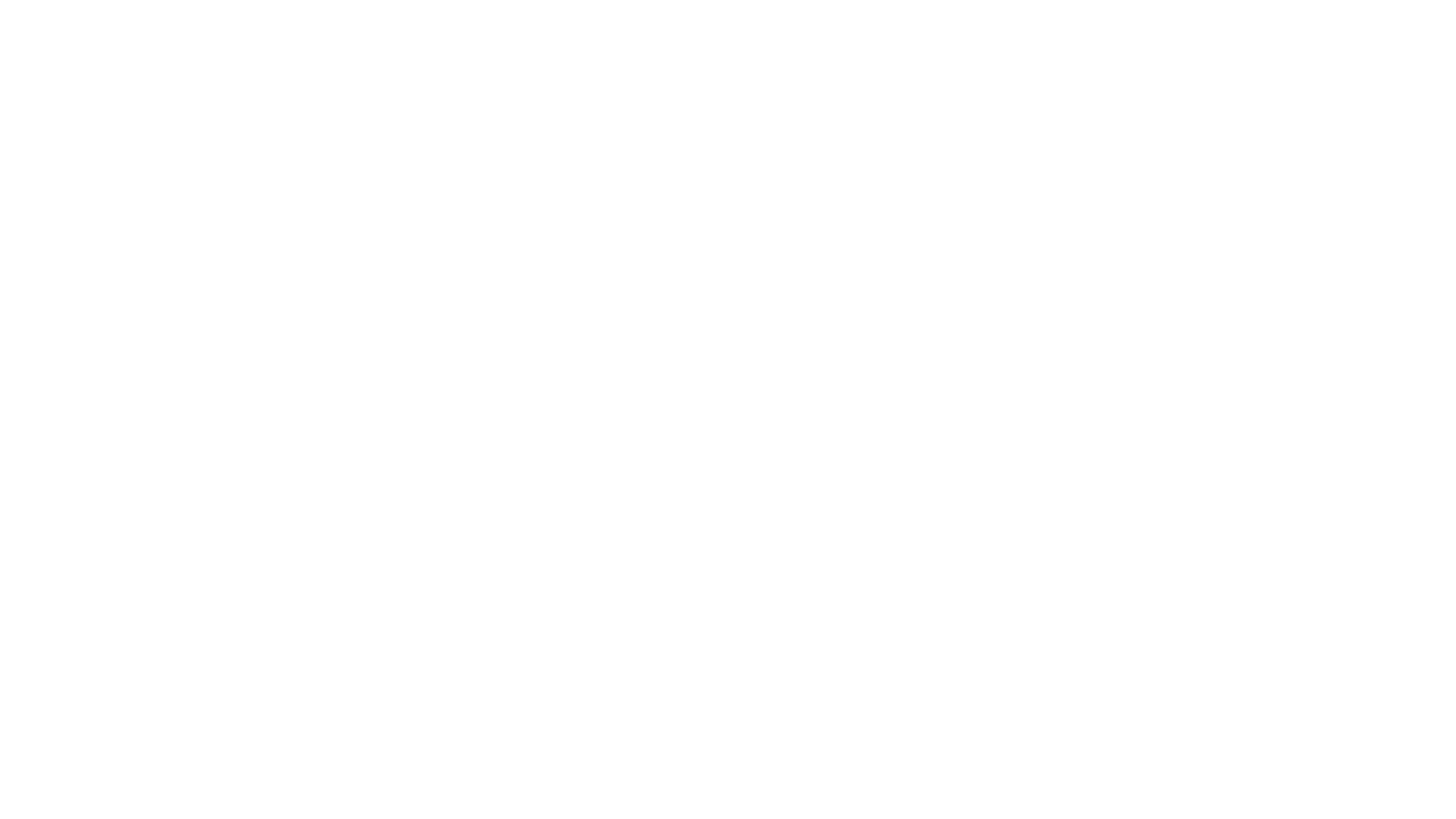 2021/22 NON-FINANCIAL PERFORMANCE INFORMATION
2
NON-FINANCIAL PERFORMANCE INFORMATION
COVID -19 LOCKDOWN 
During the year 2021/22, the Entity continued to adopt and implement various risk adjusted strategies and plans in response to COVID-19 lockdown levels to minimise disruptions and ensure business continuity in its business operations, both within the Entity and its clients. 
The strategies and plans implemented by the Entity were aligned to directives and regulations issued at national level and comprised, amongst others, the disinfection of our vehicles and facilities, sanitisation of our VIP/Pool vehicles utilised by our officials and clients, monitoring and enforcement of policies and directives issued for observing social distance, wearing of masks, screening of employees and our visitors and issuing of Personal Protective Equipment (PPE) to our officials. Despite the challenges  the Entity continued to operate and remain functional as employees worked on a rotational basis. During the financial year under review, a total of 15 COVID-19 positive cases were reported.
04
NON-FINANCIAL PERFORMANCE INFORMATION
Changes  to the  2020-2025 Strategic Plan  and   2021/22 Annual Performance Plan
The Entity had to revise its 2020-2025 Strategic Plan and its 2021/22 Annual Performance Plan to ensure compliance with  recommendations made  by  AG in the  2020/21  report. These two plans were revised during the third quarter of the financial year under review and was approved in January 2022. 
The  following  Technical Indicator Descriptions indicators were revised and  enhanced  with the assistance from Office of the Premier and  GDRT : Monitoring and Evaluation Unit:
 Minimum of 30% of procurement budget to be allocated to township businesses and
 ICT Strategy developed and implemented, the 
Entity obtained approval to remove the following   output indicators relating to maintenance from the APP were removed  due  to challenges  experienced    with the  RT46  Transversal  Service Provider.
 Average number of days taken for mechanical repairs and 
Average number of days taken for accident repairs.
05
NON-FINANCIAL PERFORMANCE INFORMATION
While challenges were continuously encountered, the Entity worked very hard to improve the overall performance against targets approved in the Annual Performance Plan for 2021/2022 financial year. Out of ten (10) approved targets in the 2021/22 Annual Performance Plan, The Entity achieved a total of six (6) targets. This translates into an overall percentage achievement of 60%. This is despite of all COVID19 challenges and ongoing challenges experienced with the RT46 service provider incurred during the year under review. Below is a summary of the Entity’s performance:
06
SUMMARY OF NON-FINANCIAL PERFORMANCE
Indicators Achieved: 

PROGRAMME ONE: OPERATIONAL MANAGEMENT SERVICES 
This programme is responsible for providing fleet management services that are effective, efficient, and client-focused. 
The following is the sub-programmes of the structure:
•	Permanent Fleet
•	Finance
•	Transport Support Services
•	Fleet Maintenance
•	Communications
07
SUMMARY OF NON-FINANCIAL PERFORMANCE
08
SUMMARY OF NON-FINANCIAL PERFORMANCE
Indicators Achieved: 

PROGRAMME TWO:Corporate and Financial Management
This programme is responsible for ensuring a well-run organisation by designing and maintaining effective systems and processes that will result in optimal use of The Entity’s assets in the delivery of services.
The following are the sub-programme structures:
VIP and Pool Services
Finance
ICT
09
SUMMARY OF NON-FINANCIAL PERFORMANCE
10
SUMMARY OF NON-FINANCIAL PERFORMANCE
Indicators not Achieved: PROGRAMME TWO: CORPORATE AND FINANCIAL MANAGEMENT SERVICES
11
SUMMARY OF NON-FINANCIAL PERFORMANCE
Indicators not Achieved:
12
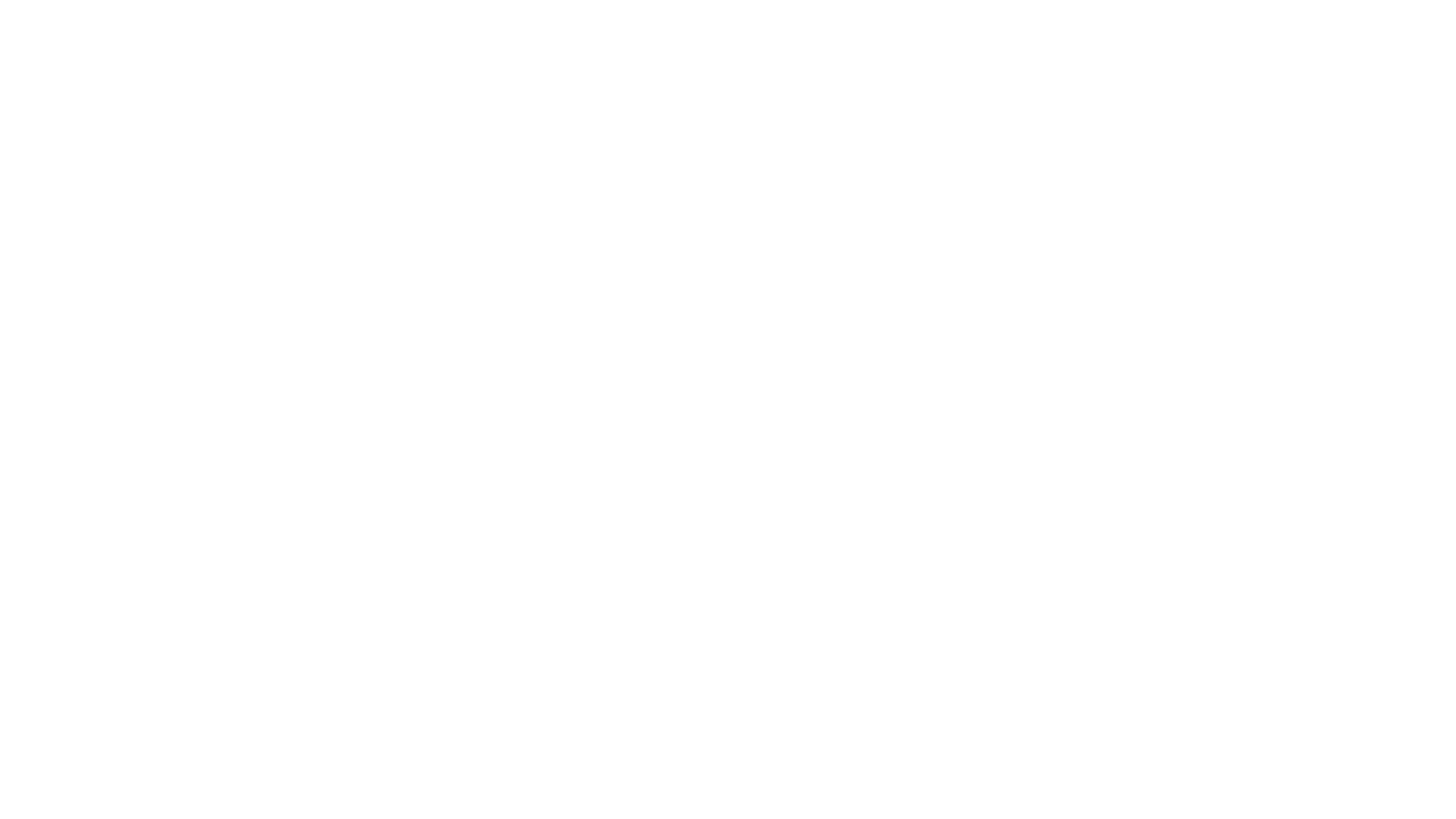 2021/22 FINANCIAL PERFORMANCE INFORMATION
2
summary
The overall year to date expenditure (R759 million) is 4% less than the overall budget. The reported underspending was mainly located within the units of Technical Support Services and Fleet Maintenance which remain impacted by the slow turnaround periods/slow performance by the appointed service provider, i.e., Westbank in relation to the transversal RT46 contract.

The YTD overall revenue collected amounts to approximately 116% (R1 045 566 124) of the budget. The increased collections is due to improved levels of engagements with our clients on the settlement of long-outstanding debts.

The Entity achieved 97% (i.e., 1485 invoices totalling approximately R684 million) in terms of invoices paid within 30 days.
 
The entity has not reported any new fruitless and wasteful expenditure for both the quarter and 2021/2022 financial year.
 
The entity has reported irregular expenditure in terms of property rental to the value of R474 000 for the financial year.
2021/22 DRT Budget vs expenditure
14
2021/2022 OVERALL EXPENDITURE
15
REVENUE - RECEIPTS
16
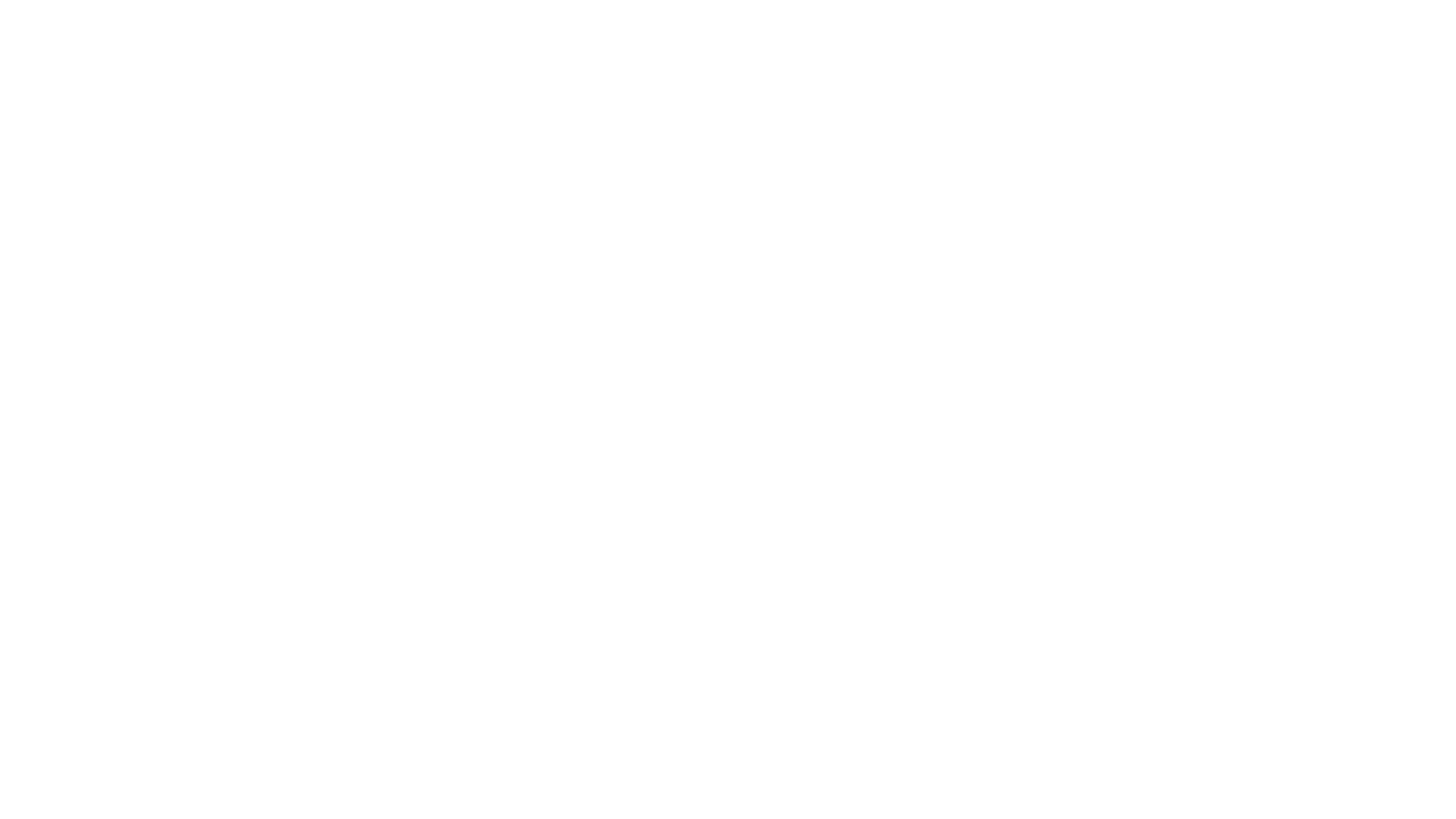 HUMAN RESOURCES AND GOVERNANCE
2
VACANCY RATE
During the period under review, the Entity reported a vacancy rate of 31%, broken down as follows:
18
FILLING OF  POSTS
Thirty-one (31) critical posts were subsequently advertised in December 2021 and the closing date was 28 December 2021 (05 December 2021 (Sunday Times), 07 December 2021 (Internal Communications) and 10 December 2021 (DPSA). 

The selection and recruitment process has commenced and it is envisaged that the recruitment process will be finalised by December 2022.
19
REVIEW OF ORGANISATIONAL STRUCTURE
The Entity is directly competing with the private sector therefore there is a need to operate in terms of the business principles like any private leasing company to remain competitive and provide good service to its clients for survival. For the Entity to be efficient and sustainable, its form, shape, structure and systems must allow for improvement on governance and accountability, sustainability (both financial and operationally); be able to attract and retain scarce skills, be able to procure and deploy resources and improve on programme management / monitoring and evaluation of its projects.  
During the 2021/22 financial year, the draft organogram with proposed posts and functions and the costing of the structure was developed and submitted to GDRT, OoP and the Gauteng Provincial Treasury (GPT). The Change Management Strategy, to support the Draft Business Case, has been developed and submitted to GPT.
20
RISK  MANAGEMENT
The Risk Management Committee is regulated by the approved Risk Management Committee Charter. An independent chairperson has been appointed in January 2021. The performance and progress of the risk management are monitored and reported at the Risk Management Committee on a quarterly basis.
Below are the Entity’s top risks that were identified   and  monitored  by management throughout the financial year: 
Inadequate Automated Systems to support Business Operations. 
Possible Misstatements in the Annual Financial Statements. 
Loss/Theft of Assets. 
Compromised Implementation of the long-term strategy of the Entity. 
Under Collection of Revenue. 
Inadequate Contribution to Provincial Economic Growth
21
AUDIT  COMMITTEE
The Audit Committee consists of three  external Members  and is required to meet a minimum of at least two times per annum as per provisions of the Public Finance Management Act (PFMA). 
In terms of the approved Terms of Reference (GPG Audit Committee Charter), five meetings were held during the current year, i.e.
 Three meetings to consider the Quarterly Performance Reporting (financial and non-financial) and
 Two meetings to review and discuss the Annual Financial Statements and the Auditor-General of South Africa’s Audit and Management Reports
22
AUDIT  OPINION
The  Entity  obtained a qualified audit opinion with findings  for  Annual Financial  Statements (AFS)  and  for   Performance Information  during the 2021/22 audit. 

Basis for qualified opinion on  AFS

The trading entity did not recognise all items of property, plant and equipment in accordance with GRAP 17, Property, plant and equipment. Prepaid maintenance cost was incorrectly capitalised into the motor vehicle cost. AG was unable to determine the full extent of the overstatement of motor vehicles and the understatement of prepayments as it was impracticable to do so. There was a resultant impact on the repairs and maintenance for the period and on the accumulated surplus.
The trading entity did not present motor vehicles for physical verification. This resulted in motor vehicles being misstated by R60 964 087.
The trading entity did not recognise accumulated depreciation in accordance with GRAP 1 7, Property, plant and equipment. The depreciation calculation for motor vehicles was not in line with GRAP 17. I was unable to determine the full extent of the misstatement of the accumulated depreciation as it was impracticable to do so.
23
AUDIT OPINION
Findings  on Performance Information
Auditor –General  was unable  to obtain sufficient appropriate audit evidence that clearly defined the predetermined method of collection or that related systems and processes were established to enable consistent measurement and reliable reporting of the actual achievement for the indicator. This was due to a lack of measurement definitions and processes. We were unable to confirm that the indicator was well-defined and verifiable by alternative means. As a result, AG  was  unable to audit the reliability of the achievement reported in the annual performance report. 
Percentage of the Entity’s discretionary procurement spend directed towards township suppliers. 
Some supporting evidence provided materially differed from the reported achievement for the  following  Key Performance indicators . This was due to the lack of accurate and complete records. 
Average % or rental days utilised by VIP self-drive vehicles. 	
Average % of rental days utilised for Pool vehicles.
24
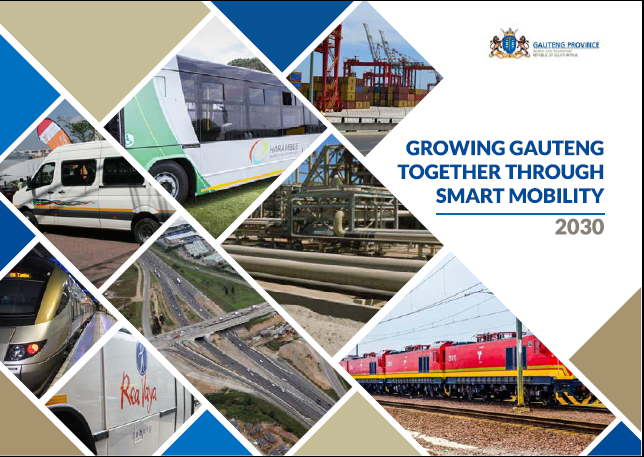 THANK YOU
THANK YOU